Legame C-N
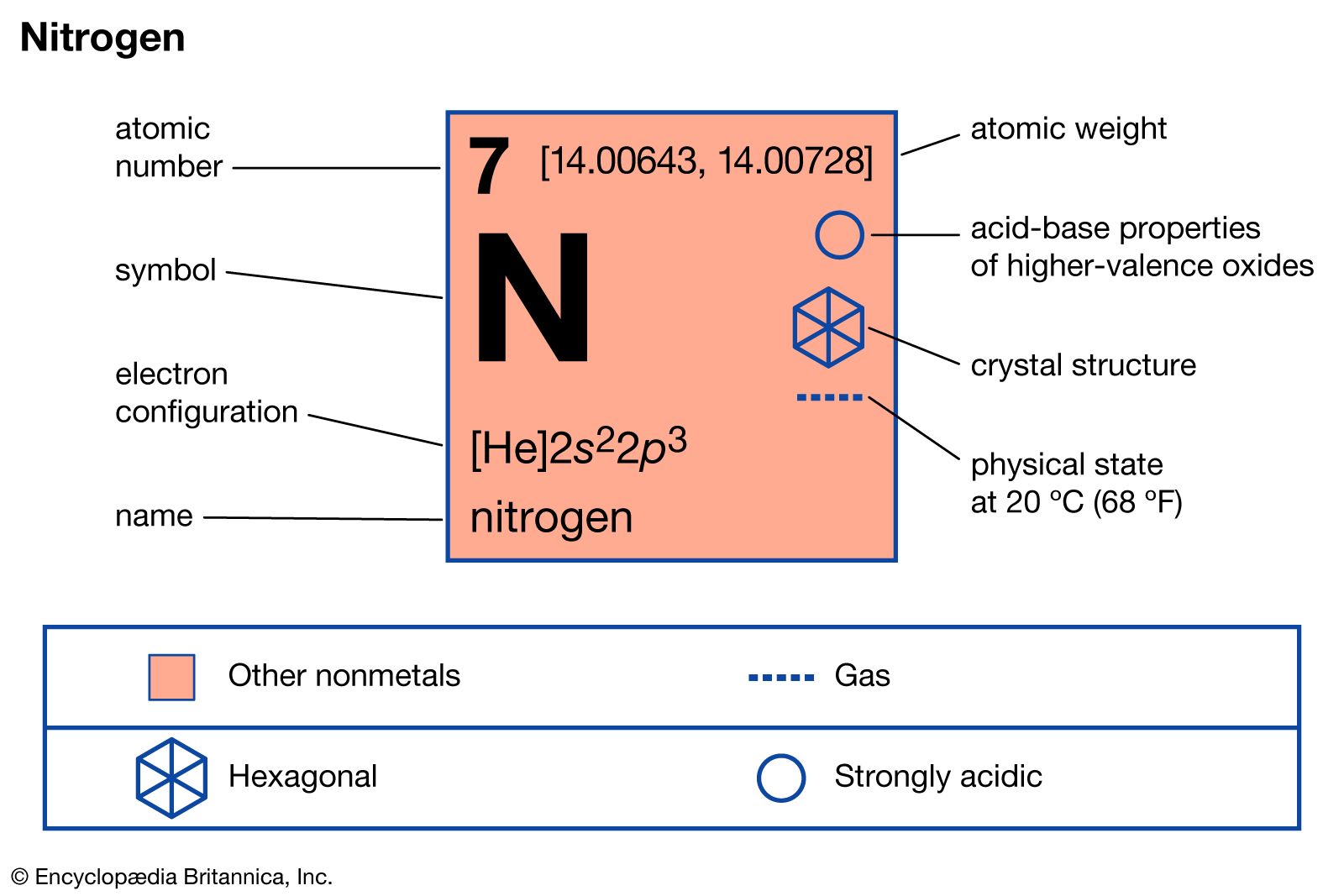 I legami C-N sono probabilmente i più importanti in natura e industria dopo il legame C-C. Sono ubiquitari e in molteplici forme: Ammine, ammidi, nitro gruppi, ciano gruppi, isonitrili, immine, eterocicli.
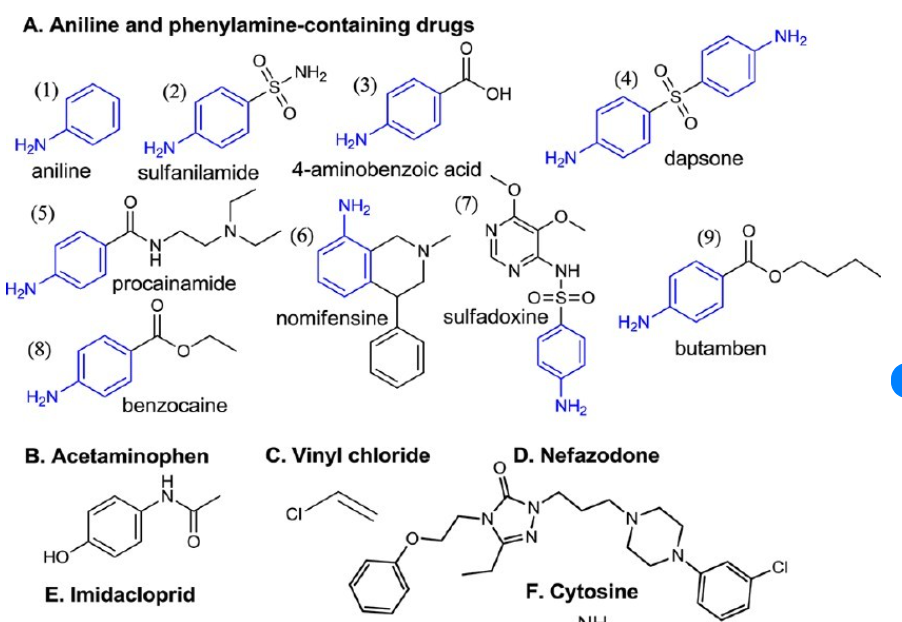 Sintesi legami Ar-N
Formazione di legami C-N
Classici: amminazione riduttiva, sostituzione nucleofila, sostituzione nucleofila aromatica, nitrazione riduzione, riduzione di azidi
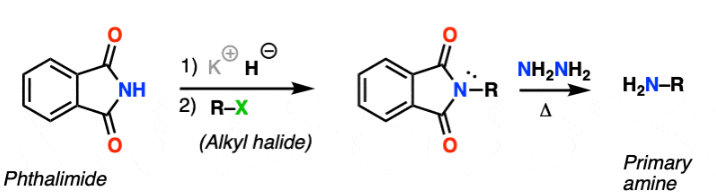 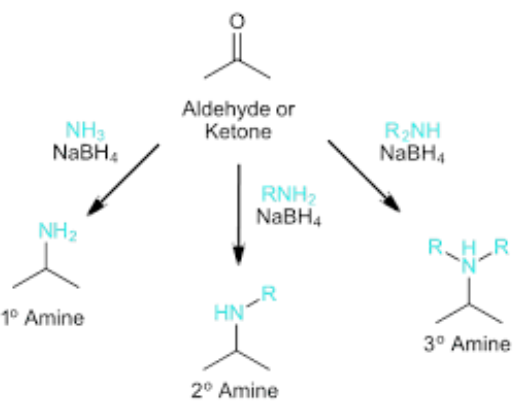 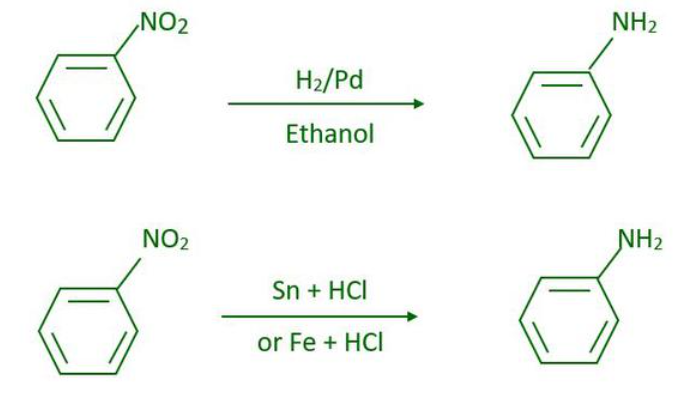 Cross coupling reactions
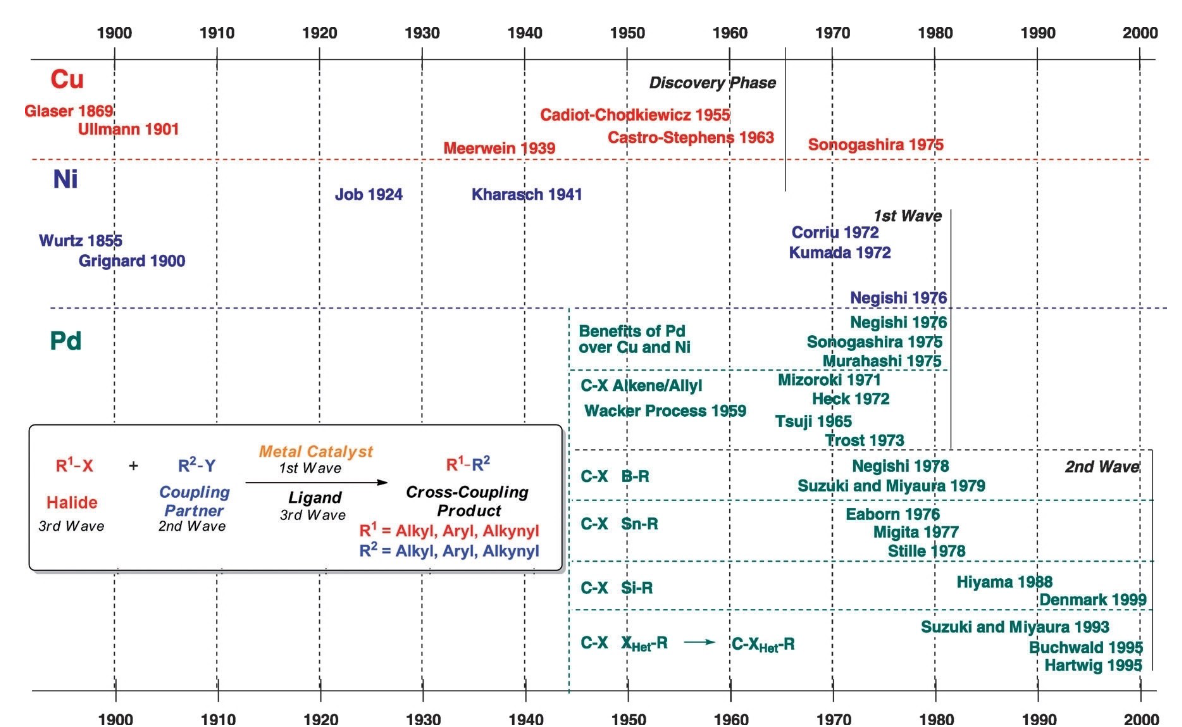 Formazione di legami C-N: Cross coupling
Moderni: Buchwald-Hartwig coupling, chan-Lam coupling
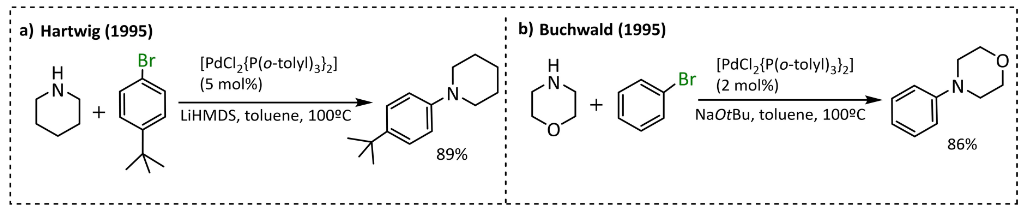 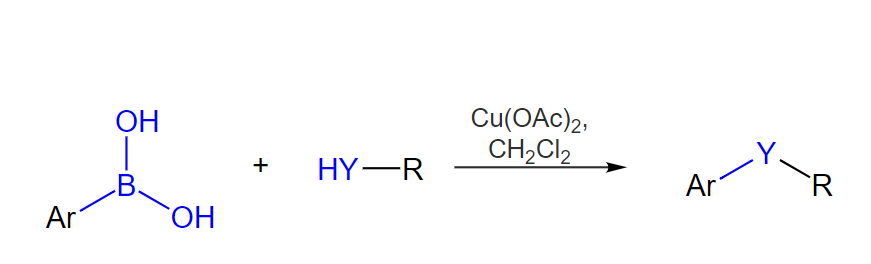 Formazione di legami C-N: Cross coupling
Primo report di coupling tra aril bromuri e amminostannani: Migita 1983
1° generazione
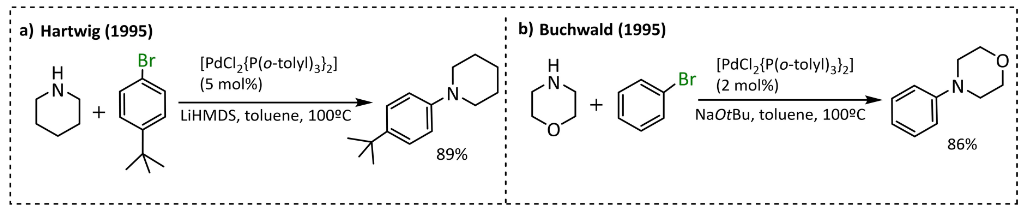 Amminazione di Buchwald-Hartwig
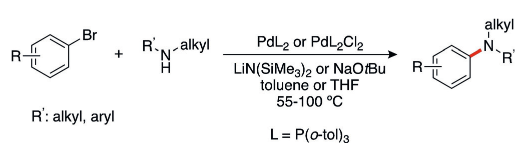 Limitazione: tendenza a dare b-eliminazione con ammine primarie!!
Angew. Chem. Int. Ed. 2019, 58, 17118 – 17129
Formazione di legami C-N: Cross coupling
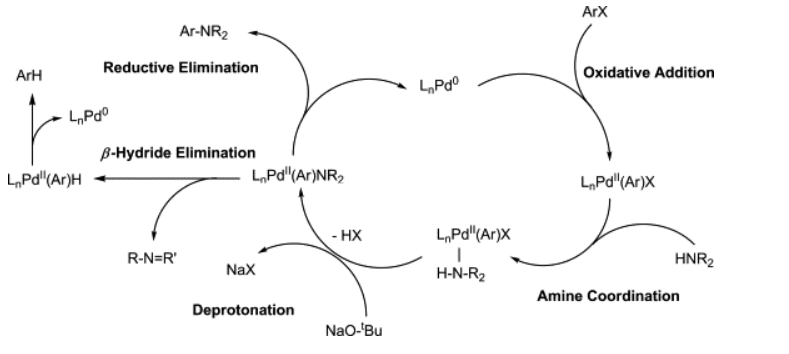 Formazione di legami C-N: Cross coupling
2° generazione
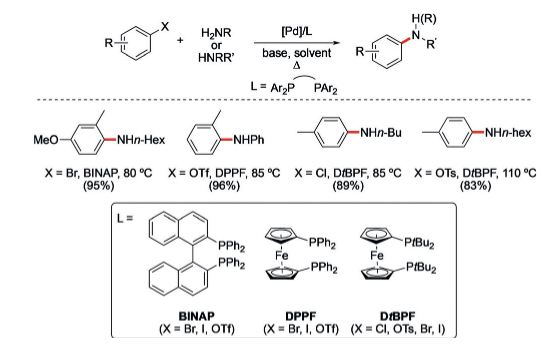 Ridotta b-hydride elimination, coupling efficiente con Ar-Br, Ar-I, Ar-OTf
Angew. Chem. Int. Ed. 2019, 58, 
17118 – 17129
Formazione di legami C-N: Cross coupling
Generazioni successive
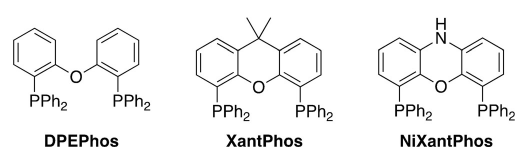 Coupling efficienti con ammidi, uree e sultami
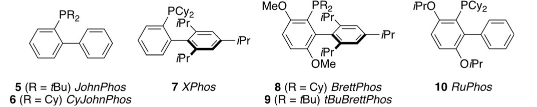 Coupling di cloruri arilici, ammine ingombrate, ammoniaca
Formazione di legami C-N: Cross coupling
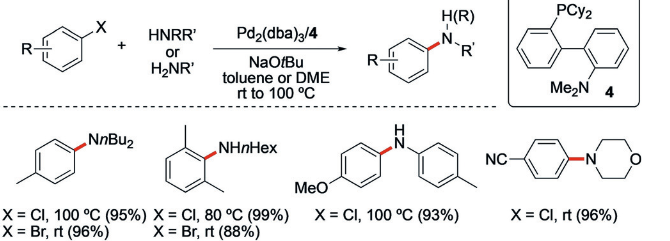 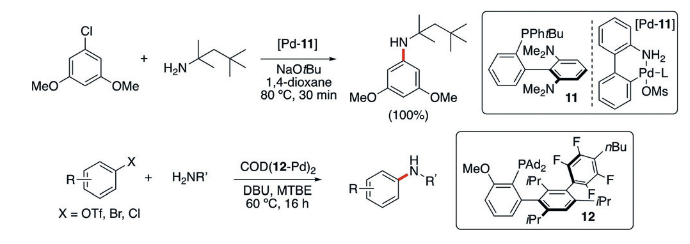 Sintesi di legami C-N: Chan-Lam coupling
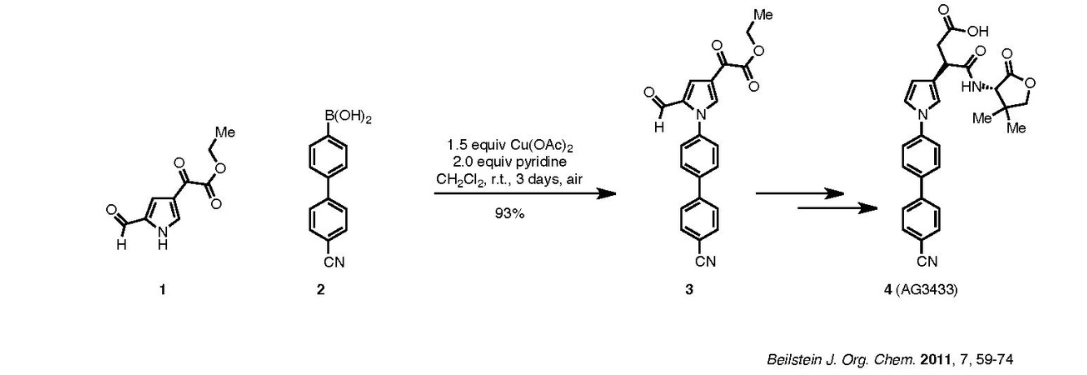 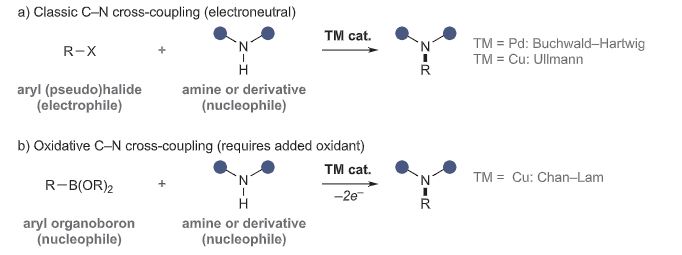 Sintesi di legami C-N: Chan-Lam coupling
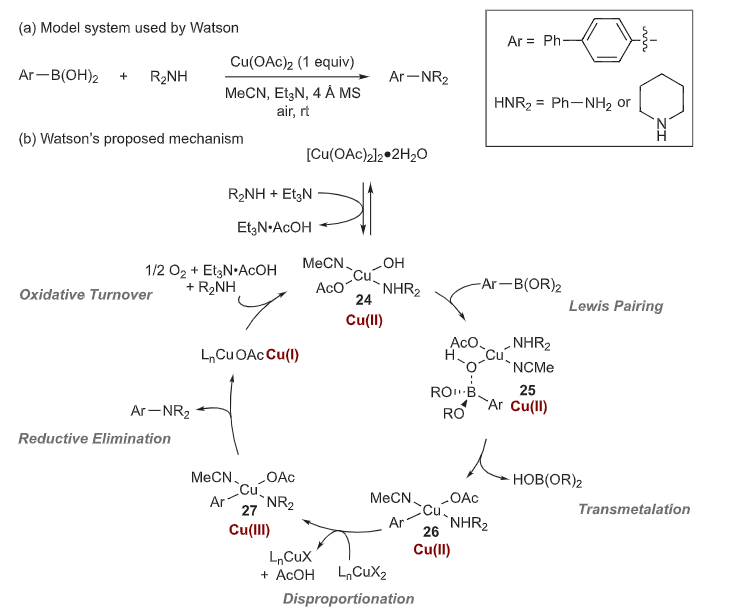 Chem. Rev. 2019, 119, 12491−12523
Sintesi di legami C-N: Chan-Lam coupling
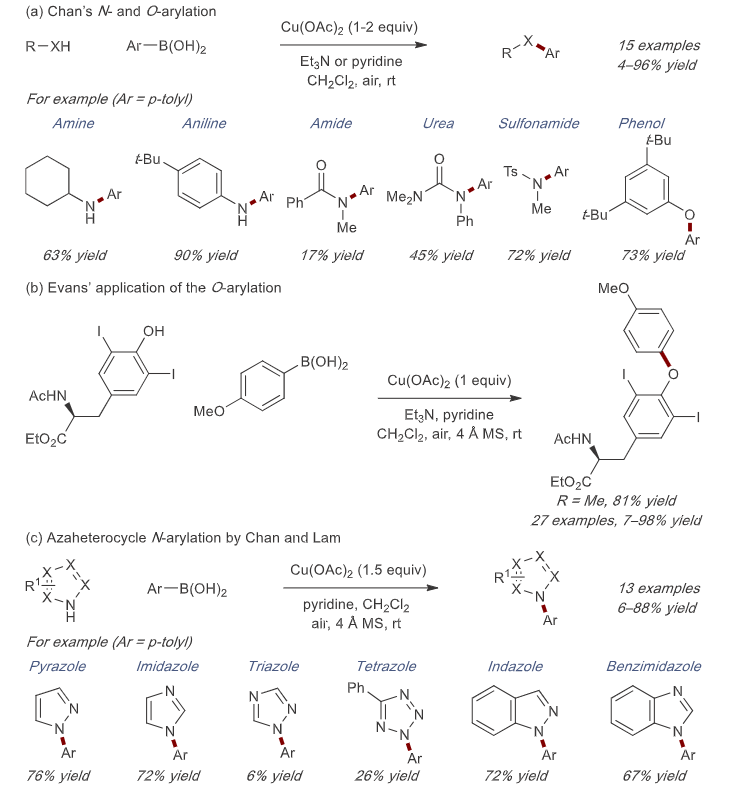 Many examples involving also amides, ureas and azides. In the latter case in general CuCl is used resulting in the formation of amines.
Chem. Rev. 2019, 119, 12491−12523
Sintesi di legami C-N: Chan-Lam coupling
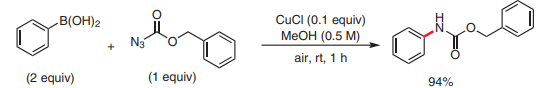 Molti esempi che coinvolgono anche ammidi, uree e azidi. In quest'ultimo caso in generale viene utilizzato CuCl con conseguente formazione di ammine.
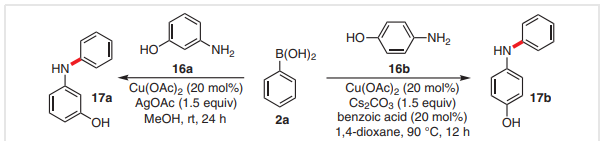 Chem. Rev. 2019, 119, 12491−12523
Gruppi protettivi per ammine
Quando è necessario proteggere le ammine?
Reazioni in condizioni ossidative
Quando serve avere ortogonalità
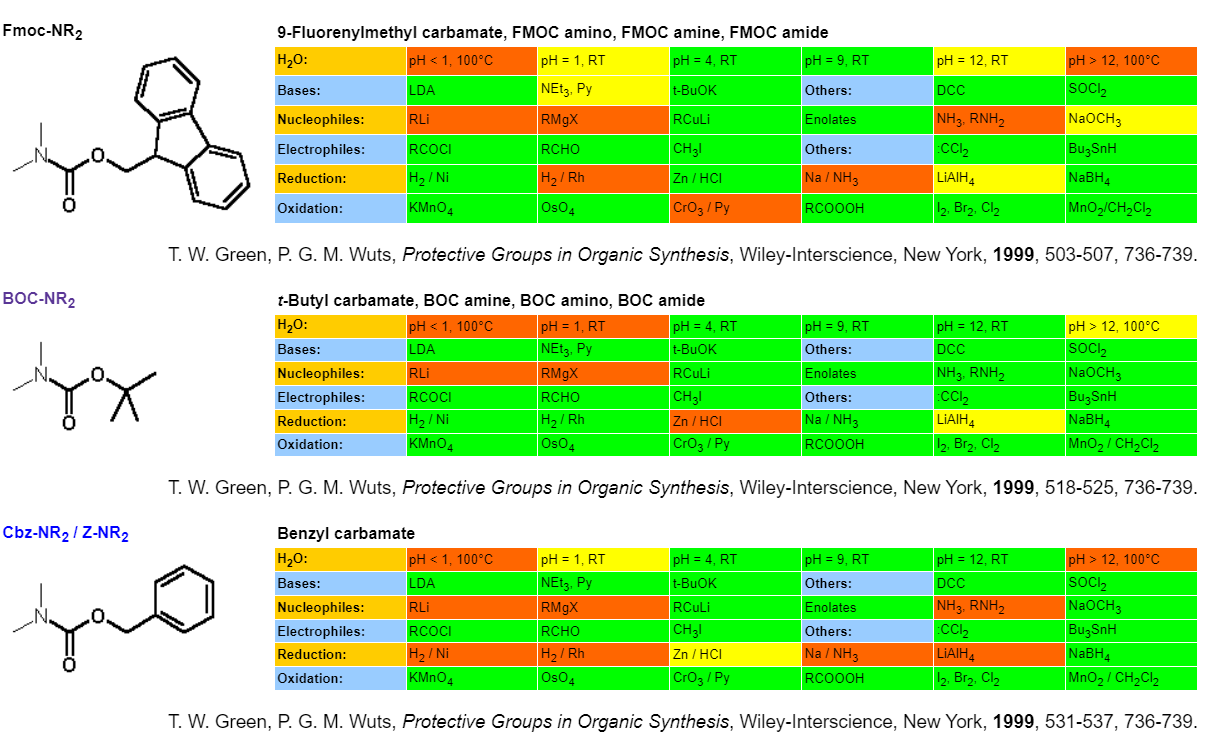 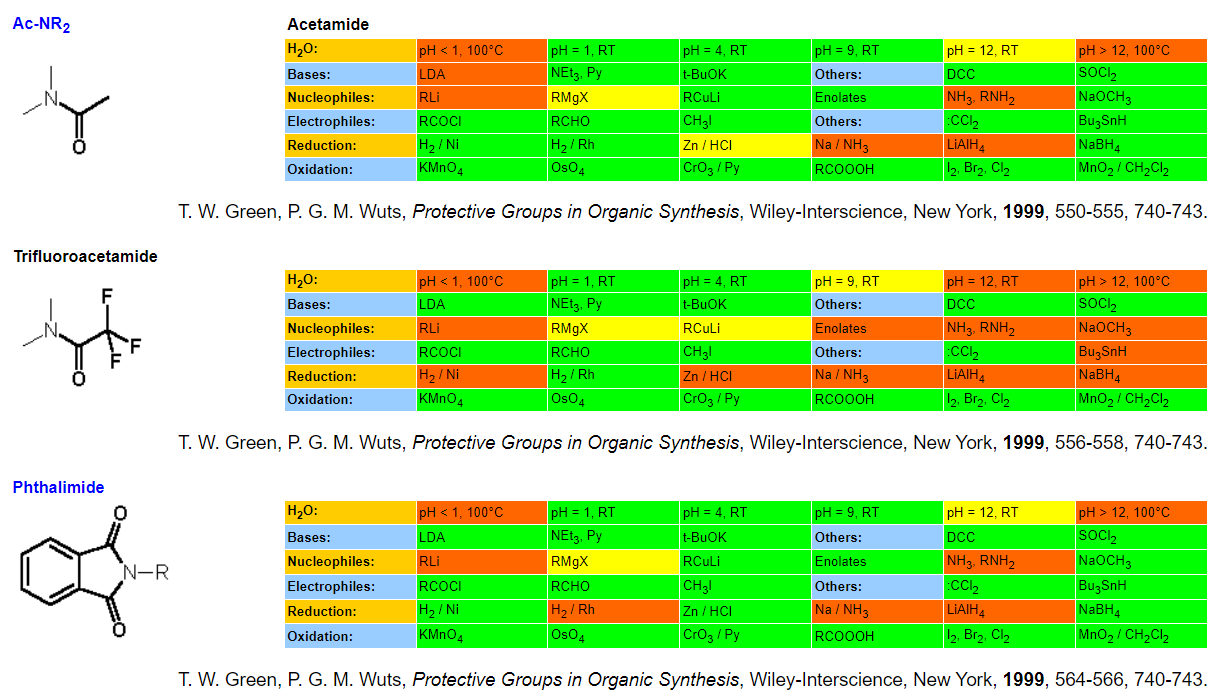 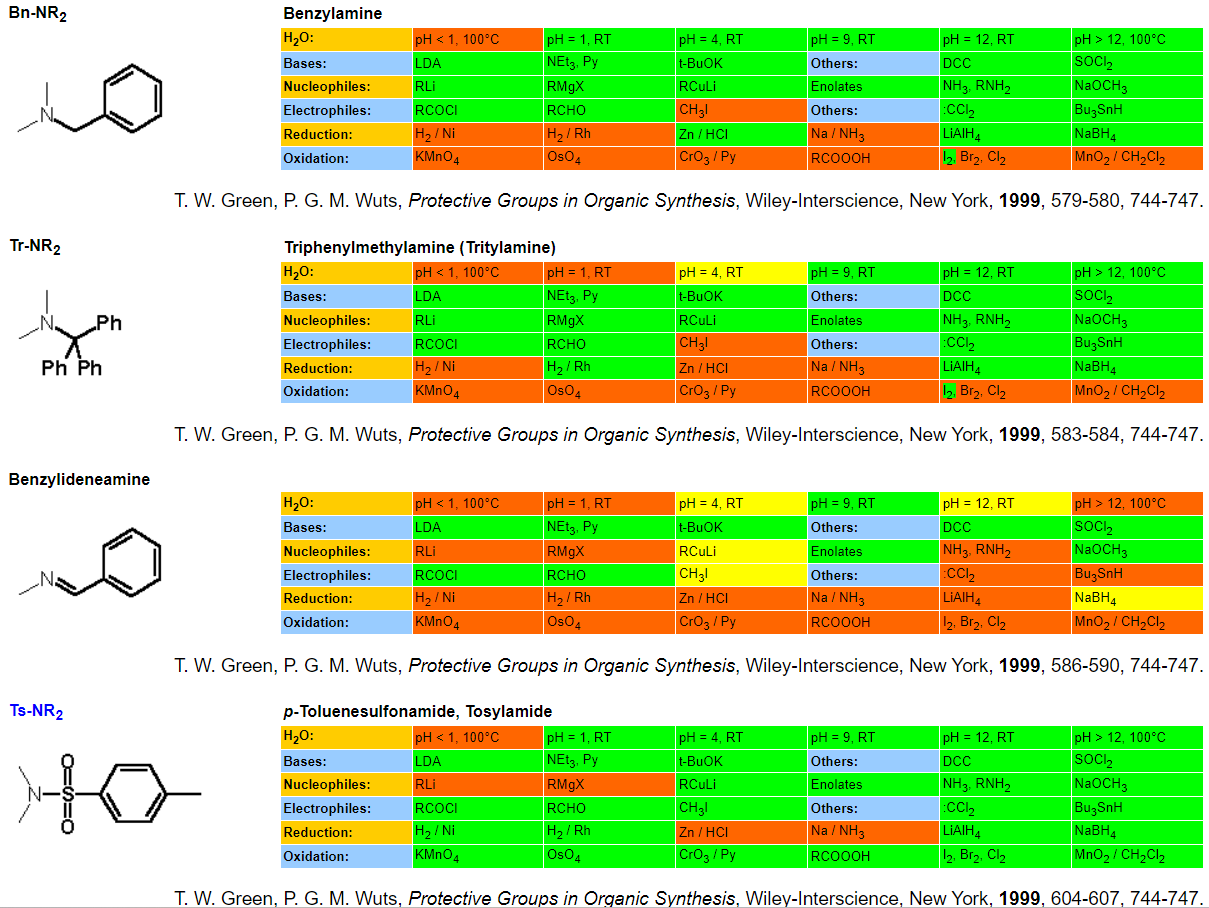 Reattività legami C-N:Sali di diazonio
Diazonium salts: reactivity
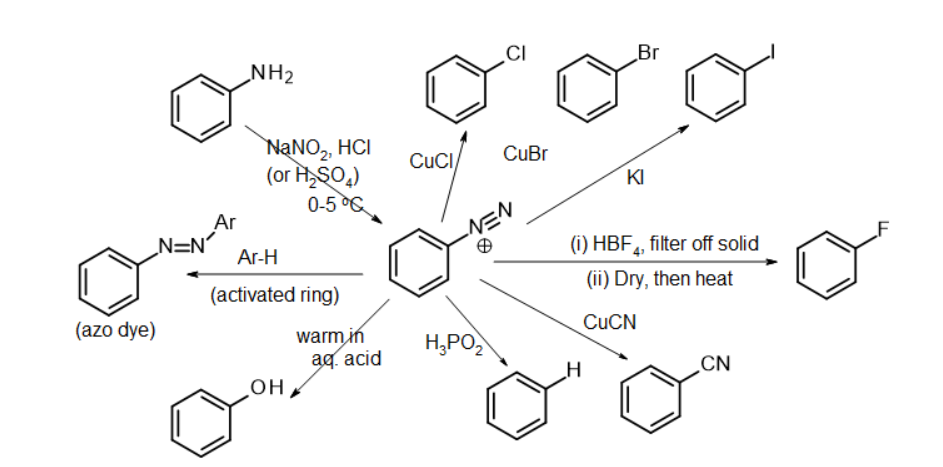 Chem. Rev. 2006,106, 4622−4643.
Diazonium salts cross coupling
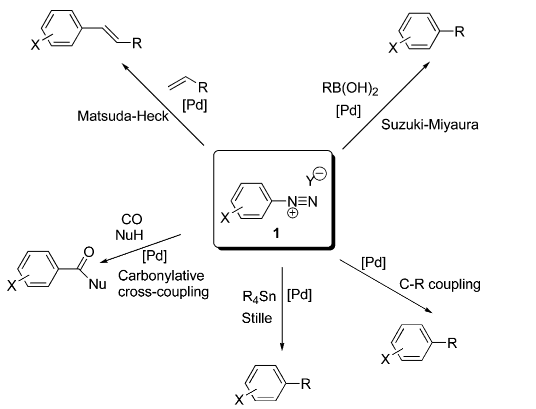 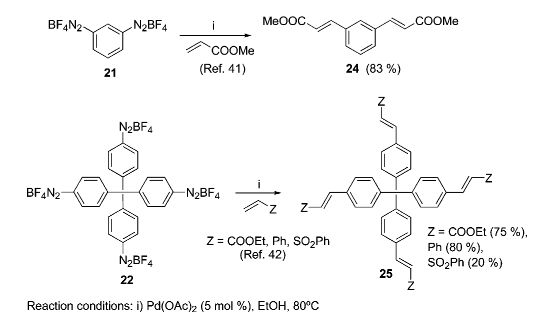 Chem. Rev. 2006,106, 4622−4643.
Electrophilic aromatic substitutions
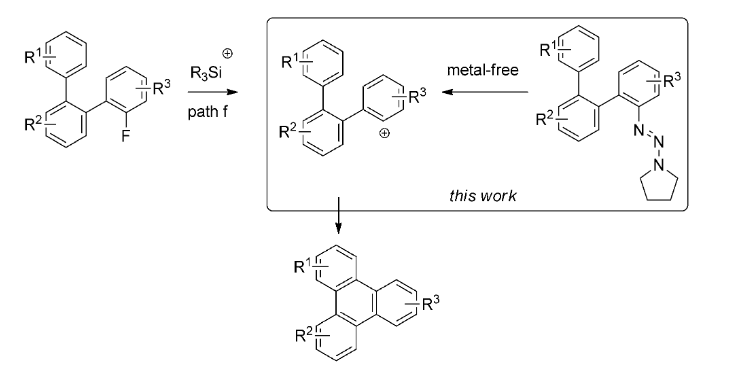 Triazenes are practically protected diazonium salts.
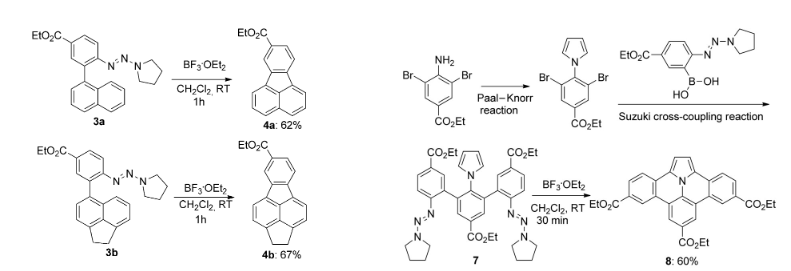 Angew. Chem. Int. Ed. 2012, 51, 12293 –12297
Sintesi di azidi aromatiche
Sostituzione nucleofila aromatica
Sali di diazonio
Rame catalizzata
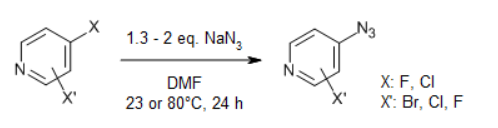 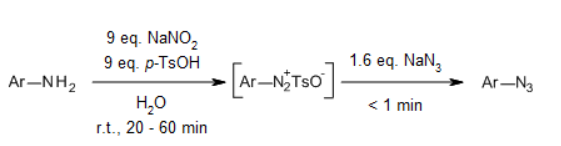 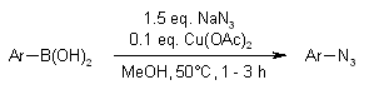 Eterocicli azotati
Eterocicli azotati: Piridina
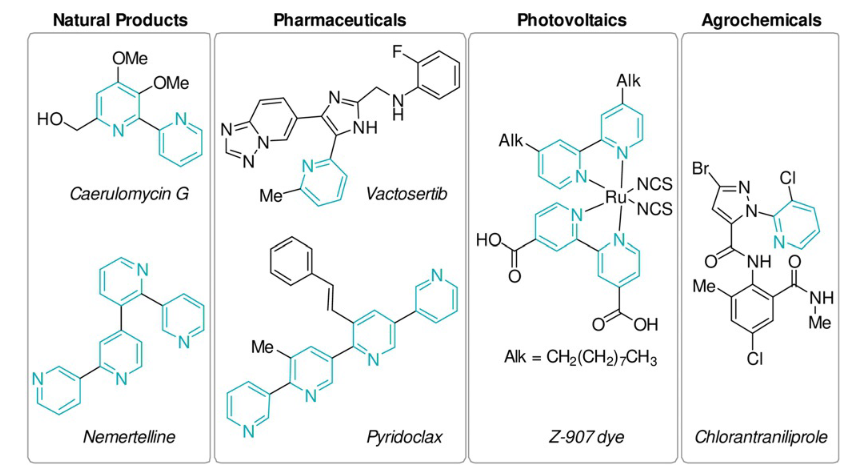 Angew. Chem. Int. Ed. 2021, 60, 11068 – 11091
Eterocicli azotati: Piridina
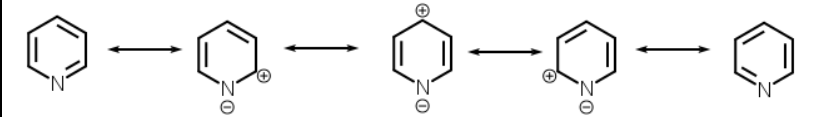 Sintesi di Hantzsch
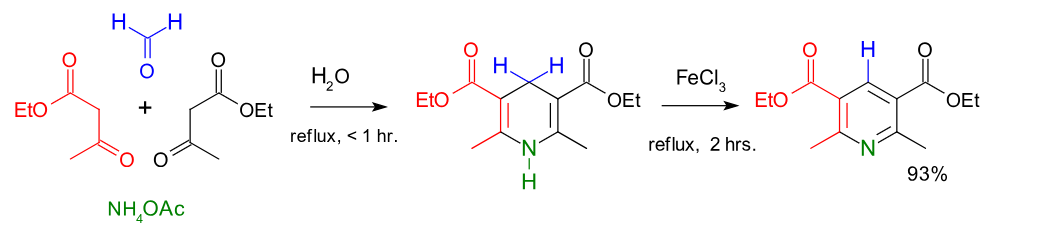 Sintesi di Paal-Knorr
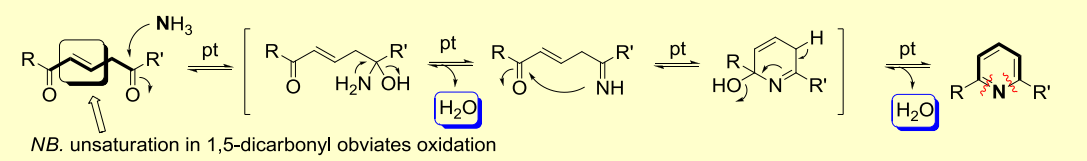 Eterocicli azotati: Piridina SEAr
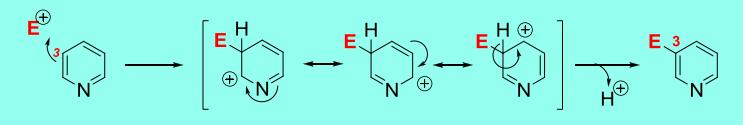 Molto disattivate per concorrente natura elettronpovera e protonazione/coordinazione doppietto azoto. Reattiva circa come un nitrobenzene.
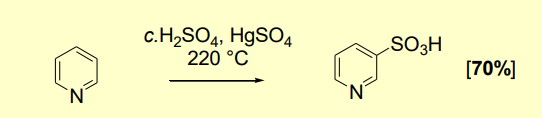 Eterocicli azotati: Piridina SNAr
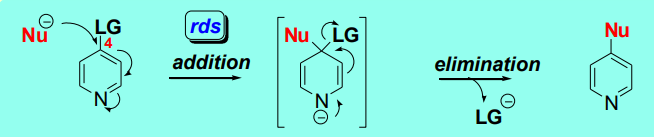 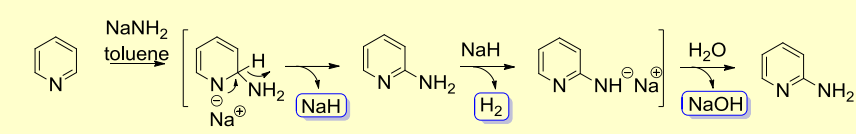 Eterocicli azotati: Piridina
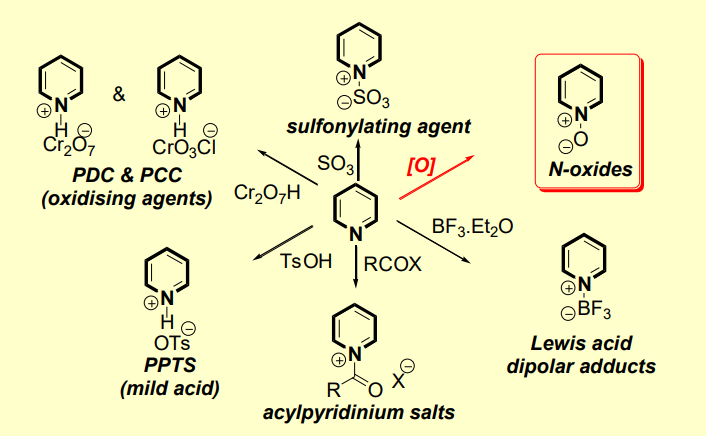 sono più suscettibili al SEAr rispetto alle piridine: ma reagiscono a C4 invece che C3 
Più reattivi anche nelle sostituzioni nucleofile  C4 > C2 >> C3 
mCPBA reagente più usato per formare n-ossidi
Eterocicli azotati: Piridina
sono più suscettibili al SEAr rispetto alle piridine: ma reagiscono a C4 invece che C3 
mCPBA reagente più usato per formare n-ossidi
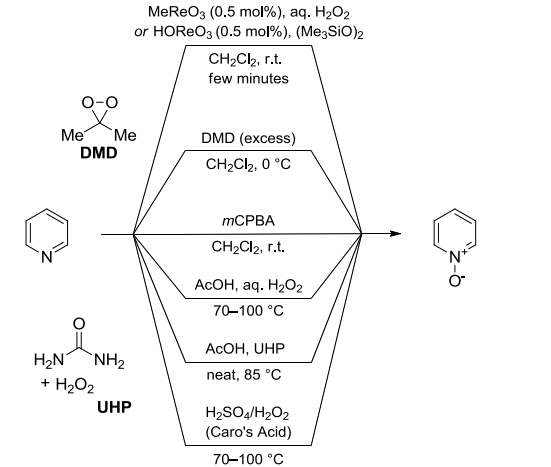 Eterocicli azotati: Piridina
sono più suscettibili al SEAr rispetto alle piridine: ma reagiscono a C4 invece che C3 
mCPBA reagente più usato per formare n-ossidi
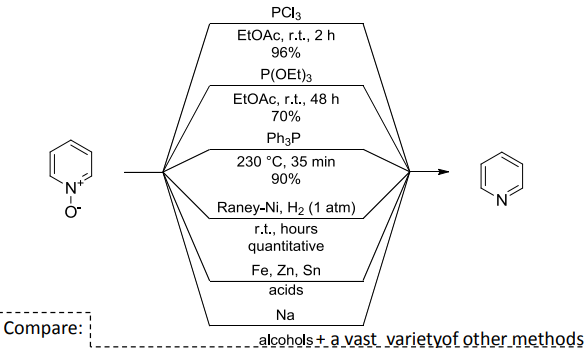 Eterocicli azotati: Piridina N ossido SEAr
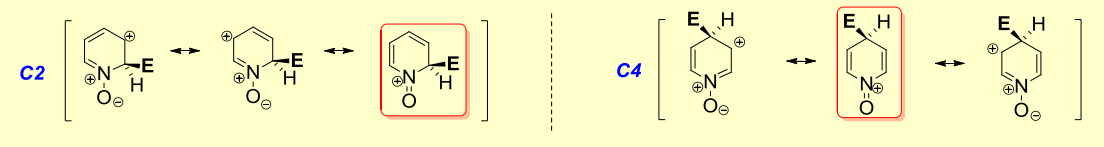 Eterocicli azotati: Piridina N ossido SNAr
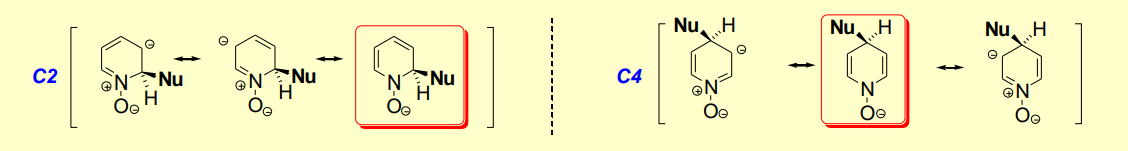 Eterocicli azotati: Piridina N ossido riarrangiamenti
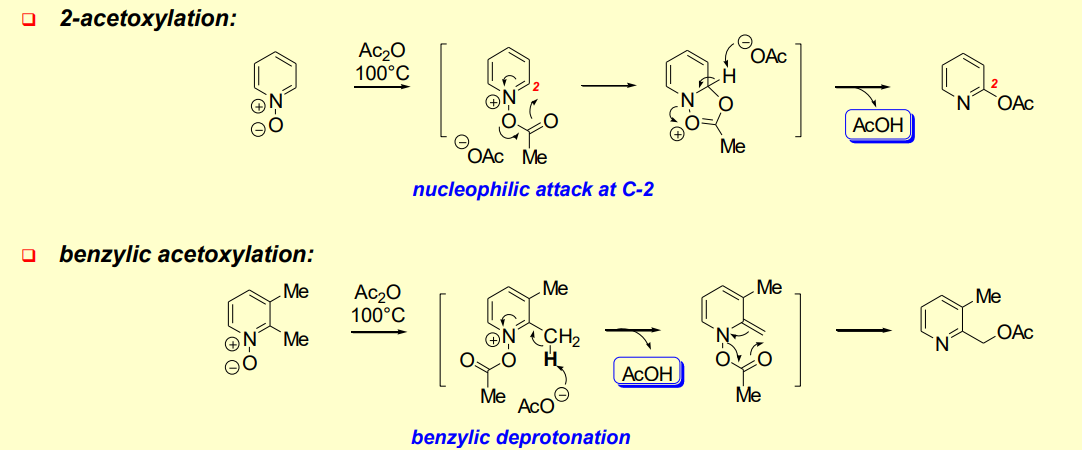 Eterocicli azotati: Piridina orto metallazioni
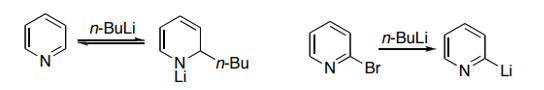 Immina disattivata ma pursempre con un carattere da immina
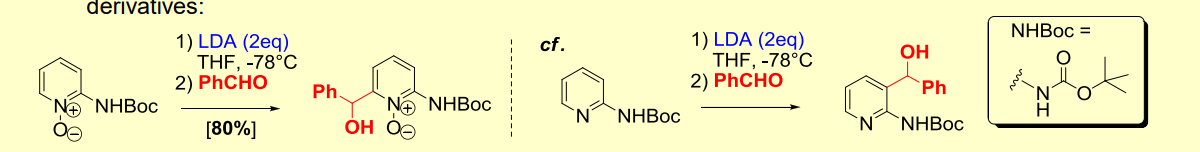 Eterocicli azotati: Piridina orto metallazioni
hanno un'acidità simile ai protoni a-a un carbonile (pKa ~25) e possono essere facilmente deprotonati (anche con alcossidi) per dare anione eminato:
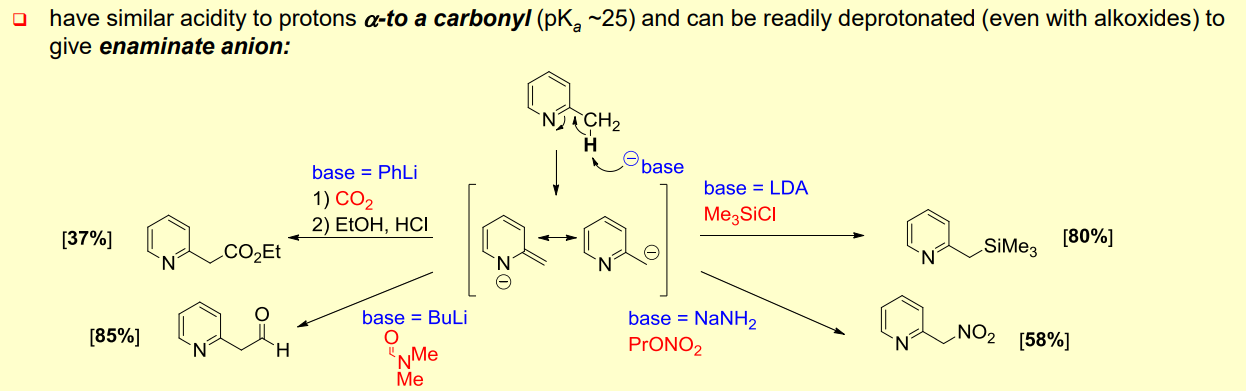 Eterocicli azotati: Piridina cross coupling
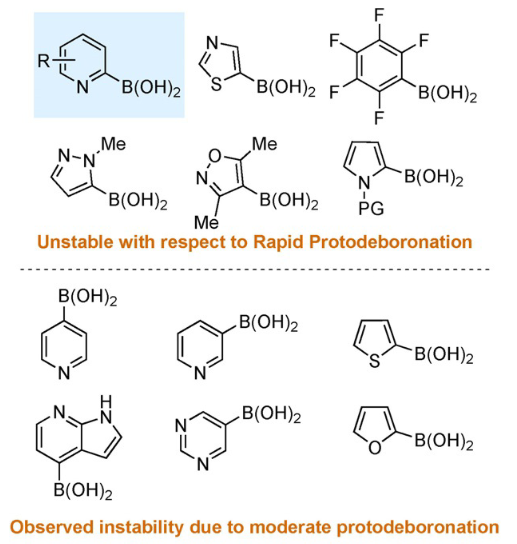 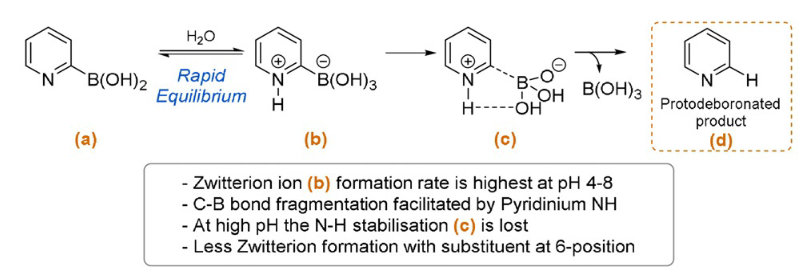 Eterocicli azotati: Piridina cross coupling
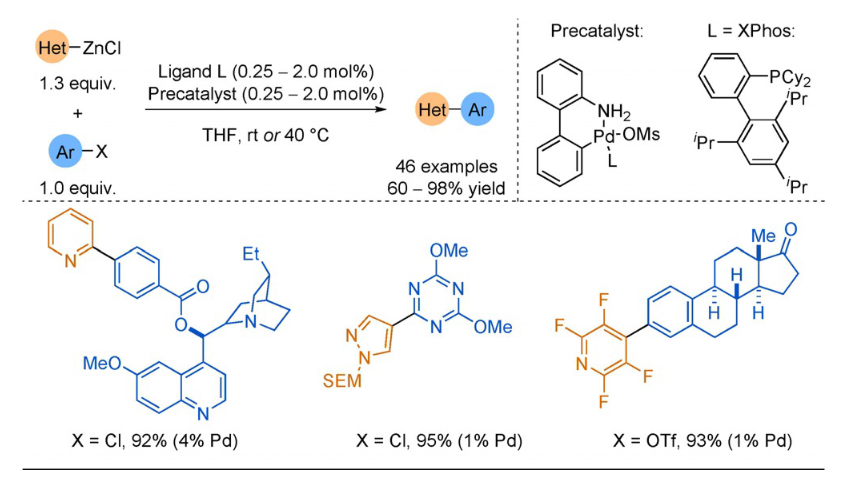 Eterocicli azotati: Piridina cross coupling
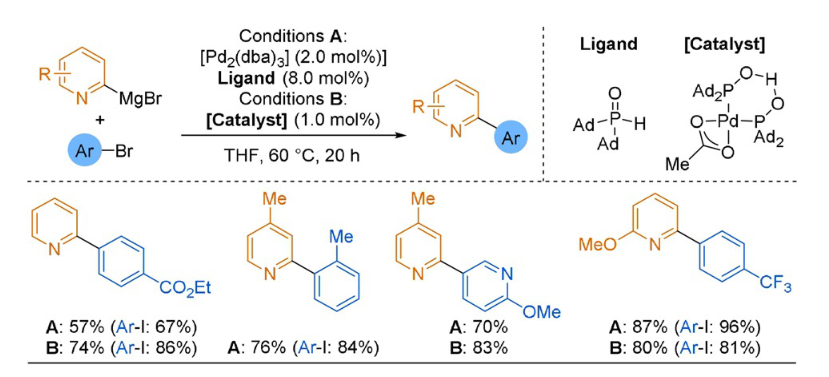 Eterocicli azotati: pirrolo
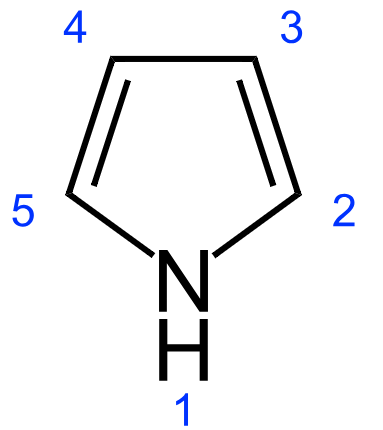 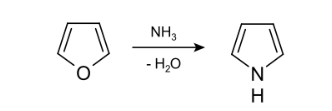 A livello industriale si prepara trattando il furano con ammoniaca in presenza di catalizzatori come SiO2 o Al2O3
Sintesi di Hantzsch
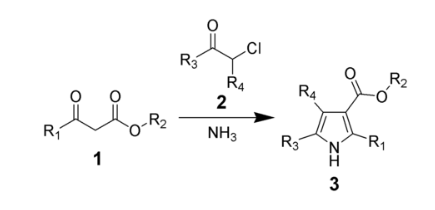 Paal Knorr
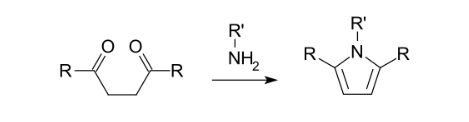 Eterocicli azotati: pirrolo
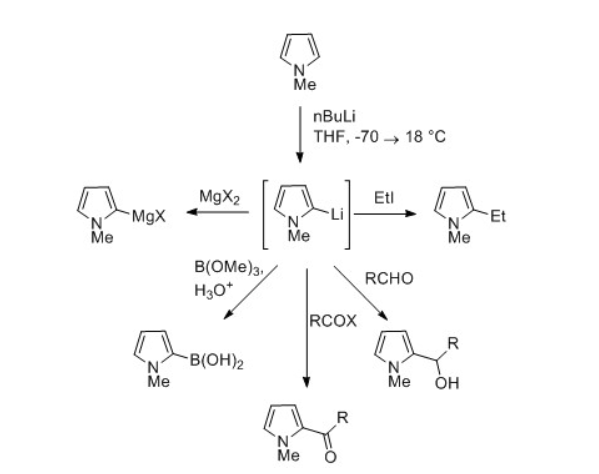 Eterocicli azotati: pirazolo e imidazolo
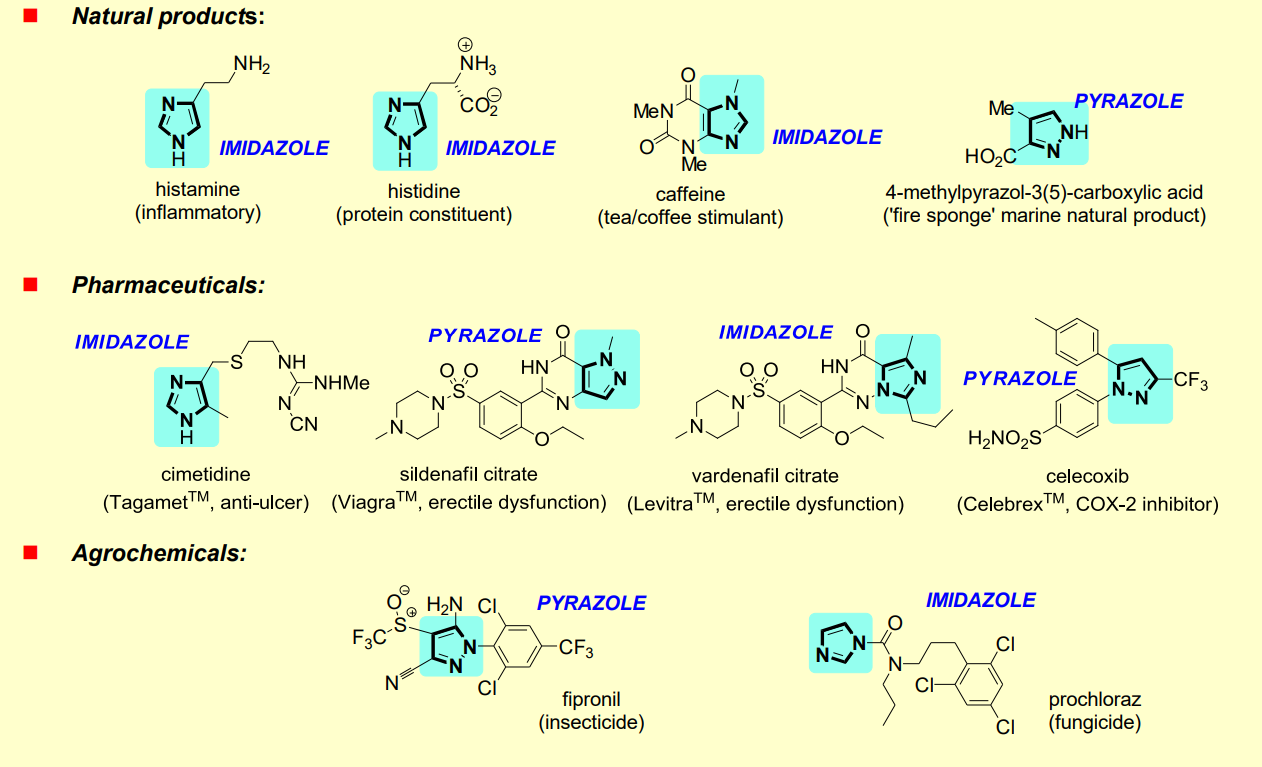 Eterocicli azotati: pyrazolo e imidazolo
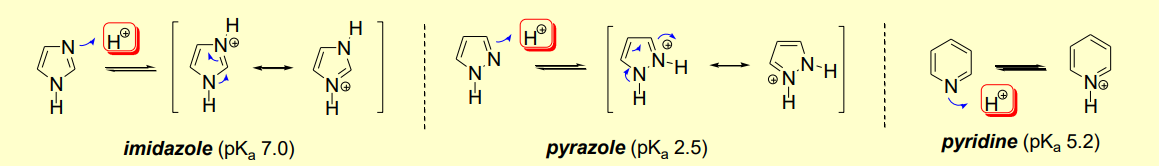 significativamente meno reattivi verso la sostituzione elettrofila aromatica (SEAr) rispetto al pirrolo (ma> benzene) 
reattivi verso la sostituzione nucleofila aromatica (SNAr) in alcuni Cs (cfr. pirrolo che non reagisce con nucleofili)
Eterocicli azotati: pyrazolo e imidazolo
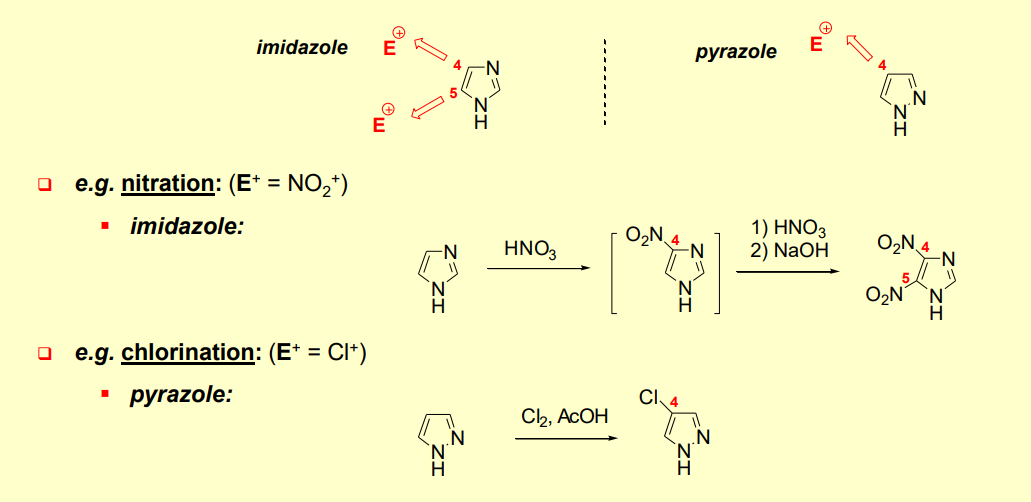 Eterocicli azotati: pyrazolo e imidazolo
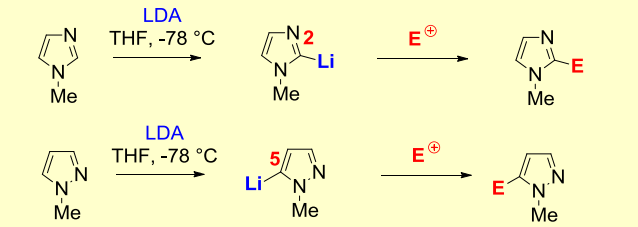 Eterocicli azotati: triazolo
Click chemistry!
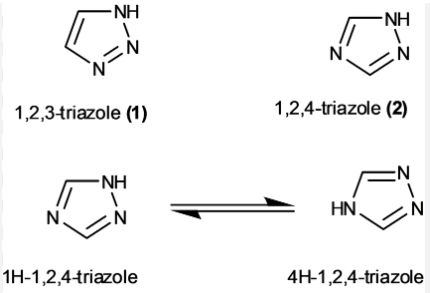 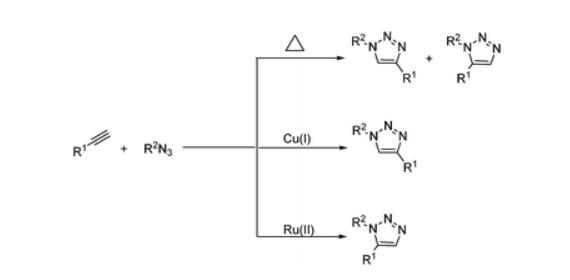 Più isomeri
Click Chemistry
Reazioni click
Affinché una reazione possa essere considerata una reazione click, deve soddisfare determinate caratteristiche:
modularità 
insensibilità ai parametri del solvente 
elevate rese chimiche 
insensibilità all'ossigeno e all'acqua
 regiospecificità e stereospecificità 
una grande forza motrice termodinamica (>20 kcal/mol) per favorire una reazione con un unico prodotto di reazione. 
hanno condizioni di reazione semplici 
utilizzare materiali di partenza e reagenti facilmente reperibili 
non utilizzare solventi o utilizzare un solvente innocuo o facilmente rimovibile (preferibilmente acqua) 
fornire un semplice isolamento del prodotto mediante metodi non cromatografici (cristallizzazione o distillazione)
hanno un’elevata economia atomica.
Reazioni click
cicloaddizioni [3+2], come la cicloaddizione 1,3-dipolare di Huisgen, in particolare la variante graduale catalizzata da Cu(I),
Reazione tiolo-ene  
Reazione di Diels-Alder e domanda inversa di elettroni 
Reazione di Diels-Alder
 [4+1] cicloaddizioni tra isonitrili (isocianidi) e tetrazine
sostituzione nucleofila soprattutto in piccoli anelli deformati come epossi e aziridine
Reazioni click
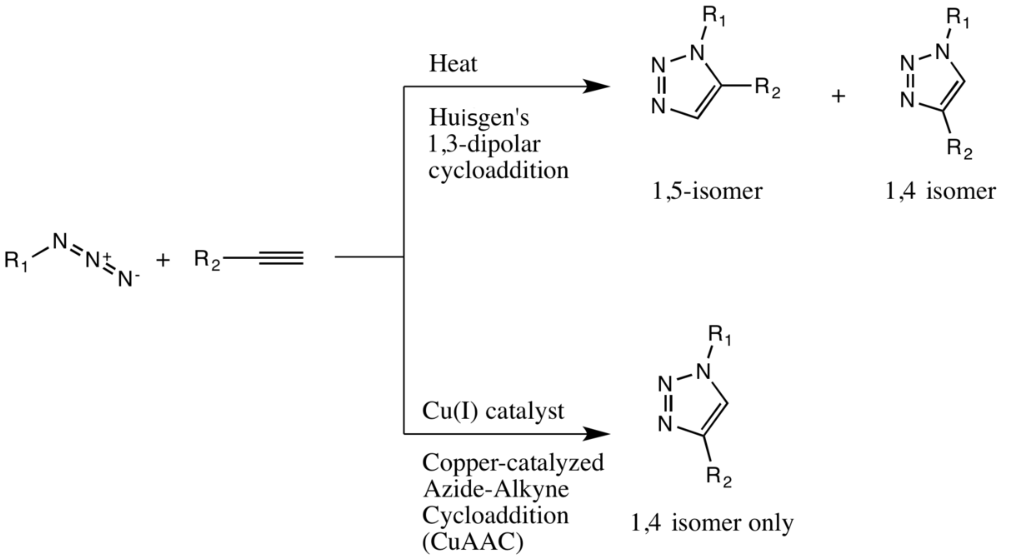 Reazioni click
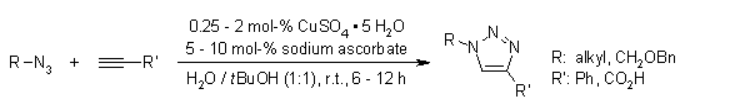 Reazioni click: meccanismo Huisgen [3+2] rame catalizzata
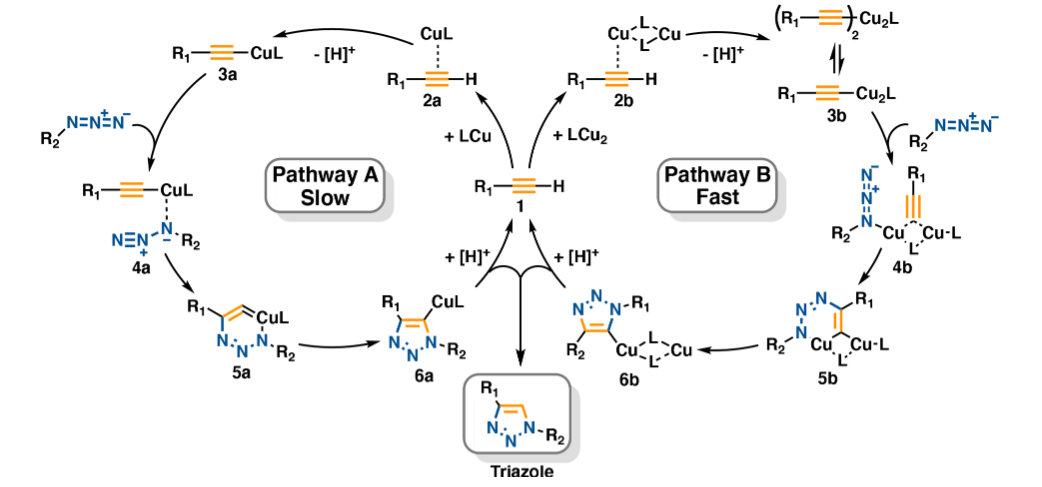 Chem. Rev. 2021, 121, 7122−7154
Reazioni click: meccanismo Huisgen [3+2] rame catalizzata
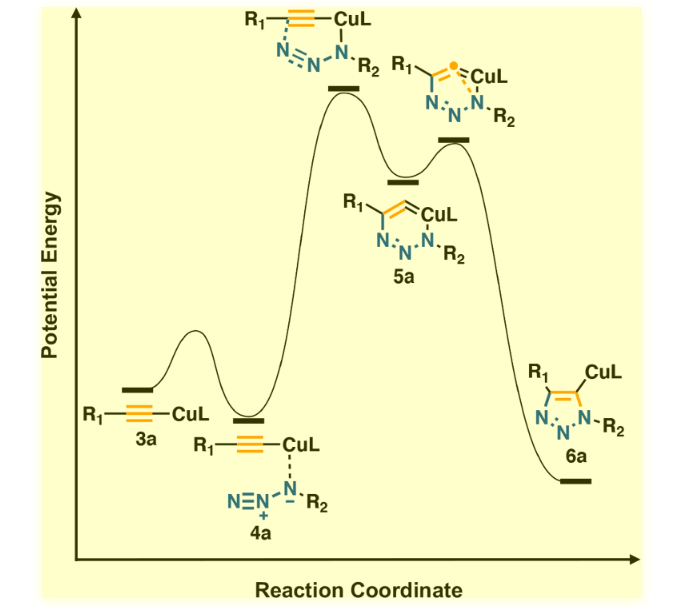 Chem. Rev. 2021, 121, 7122−7154
Reazioni click
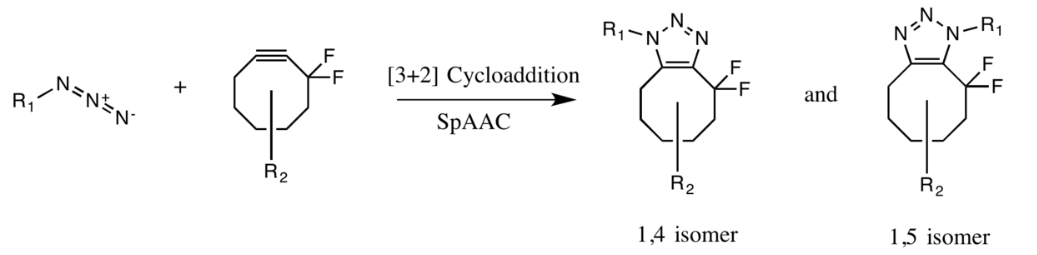 Reazioni click: thiol-ene
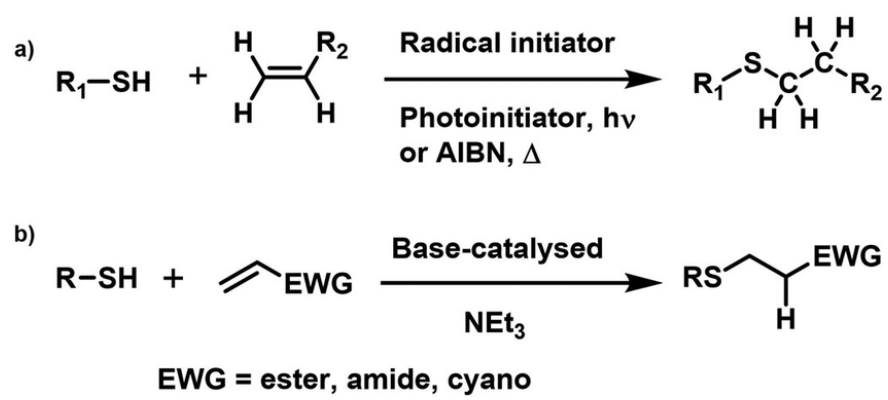 Reazioni click: Diels-alder a domanda inversa
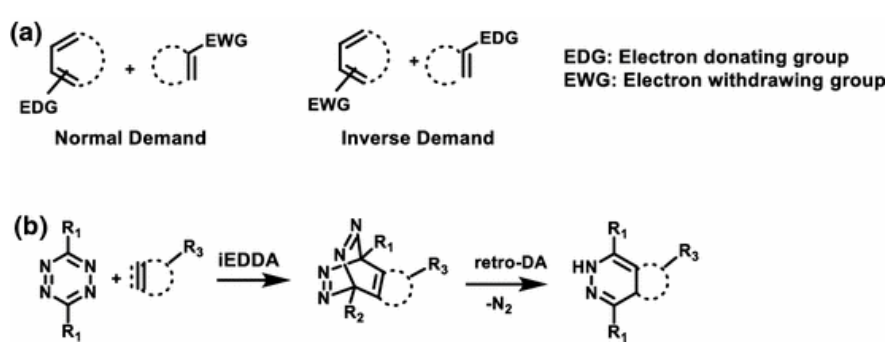 Reazioni click: Applicazioni
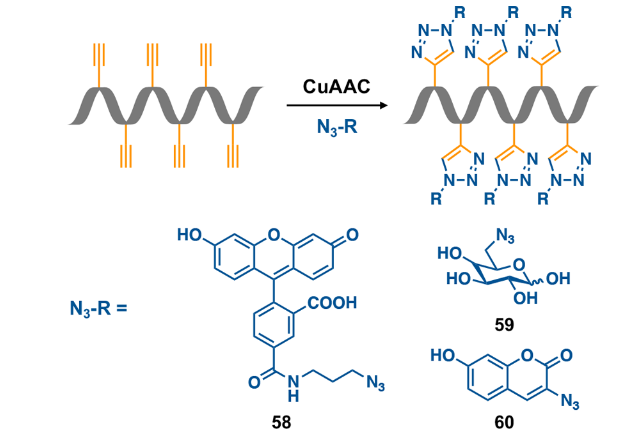 Chem. Rev. 2021, 121, 7122−7154
Reazioni click: Applicazioni
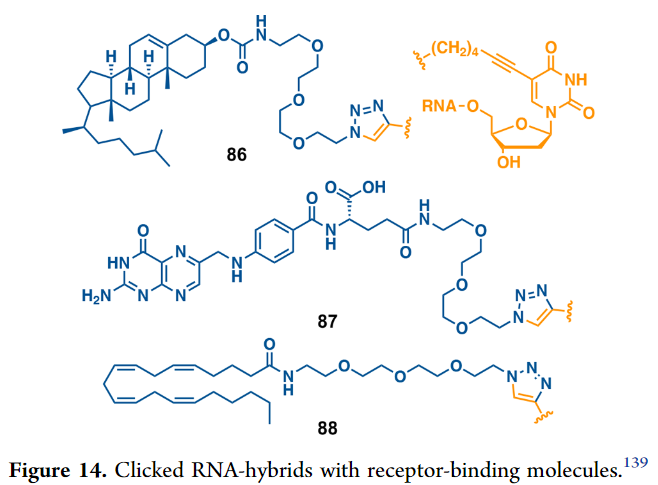 Reazioni click: Applicazioni
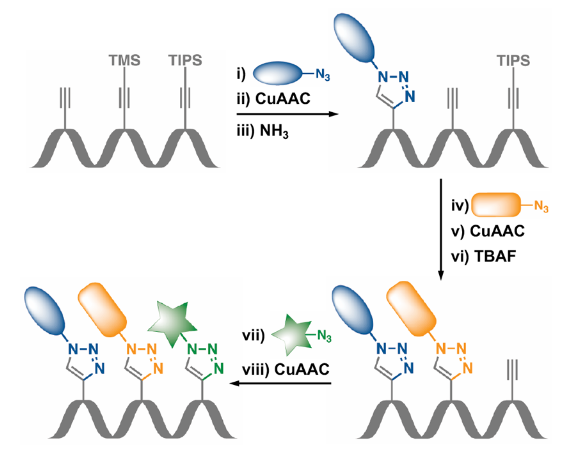